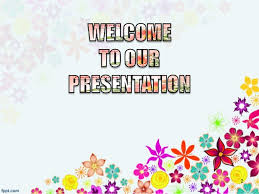 ICT Class for HSC
সূচিপত্র
শুভেচ্ছা বিনিময়
একক কাজ
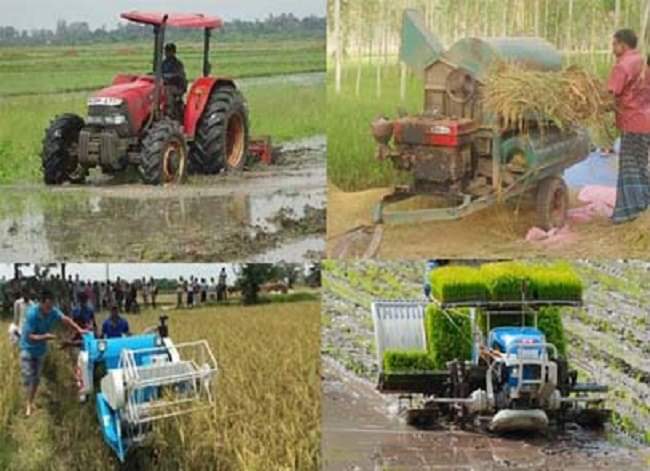 পরিচিতি
জোড়ায় কাজ
পাঠ ঘোষনা
দলীয় কাজ
শিখনফল
মূল্যায়ন
প্রথম কাজ
বাড়ীর কাজ
মূল আলোচনা
ধন্যবাদ
পরিচিতি
সুস্‌মিতা রায় 
প্রভাষক, 
তথ্য ও যোগাযোগ প্রযুক্তি
চিরিরবন্দর সরকারি কলেজ, 
দিনাজপুর।
শিক্ষক পরিচিতি
শ্রেণীঃ একাদশ-দ্বাদশ
বিষয়ঃ তথ্য ও যোগাযোগ প্রযুক্তি
অধ্যায়-১
তথ্য ও যোগাযোগ প্রযুক্তি 
বিশ্ব ও বাংলাদেশ প্রেক্ষিত
পাঠ পরিচিতি
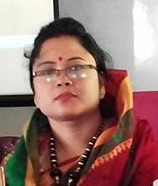 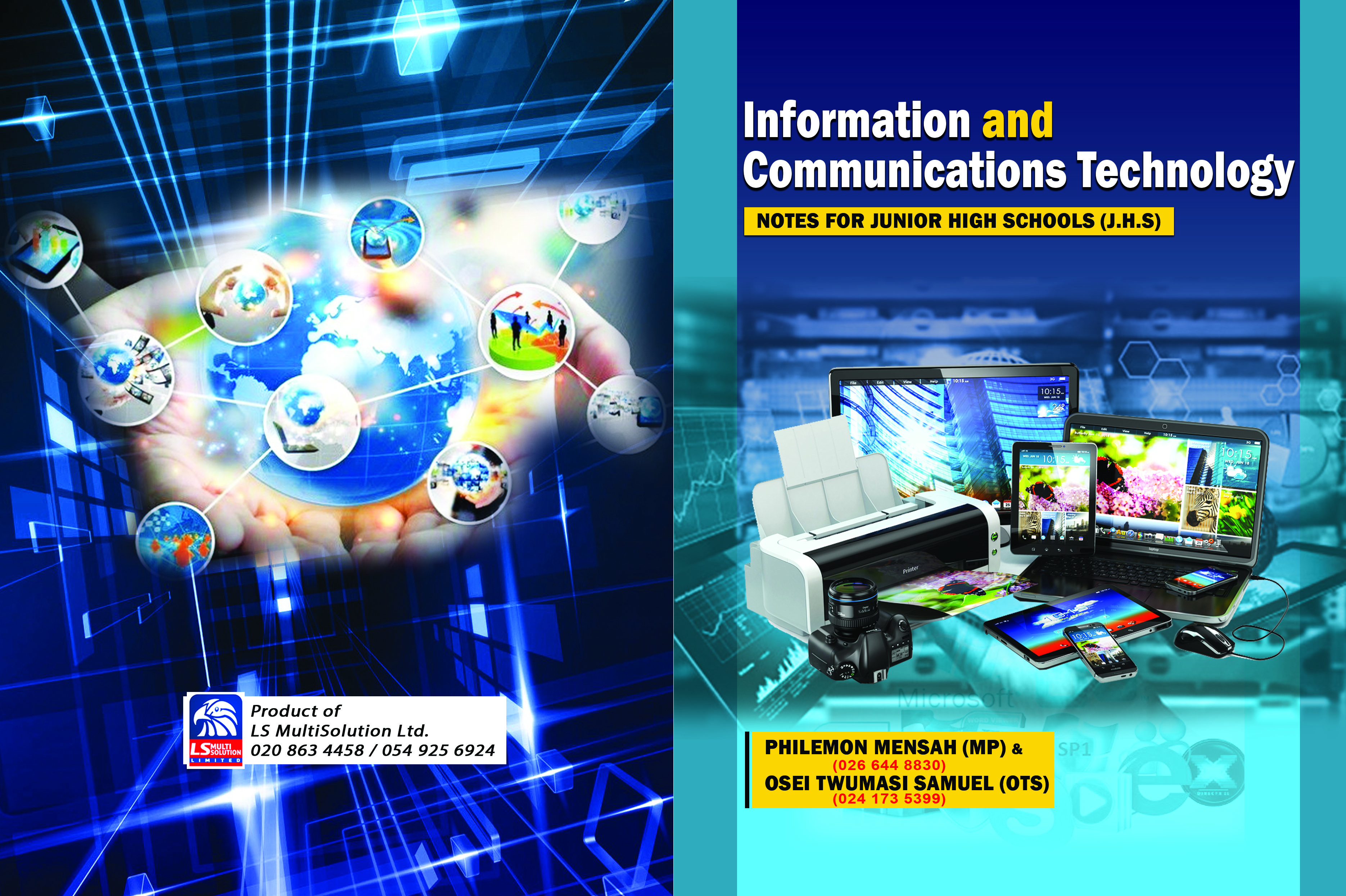 ছবি গুলি দেখ
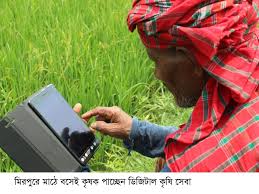 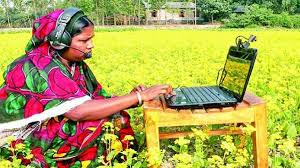 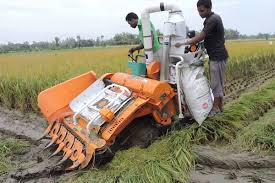 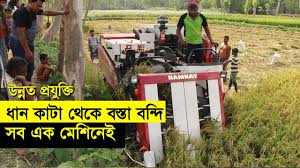 ছবি গুলি দেখে আমরা কি বুঝতে পারলাম...............।।
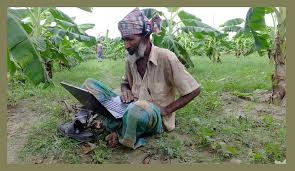 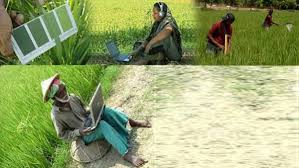 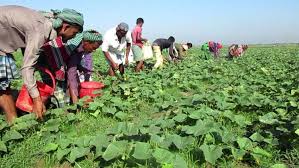 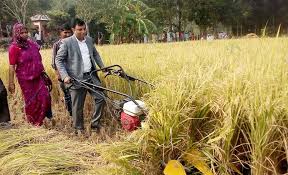 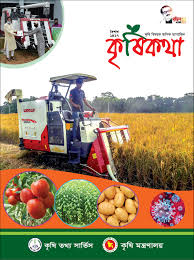 পাঠ ঘোষণা
আলোচ্য বিষয়-আইসিটি নির্ভর উৎপাদন ব্যবস্থা
উৎপাদন ব্যবস্থায় টেলিযোগাযোগ সেবা
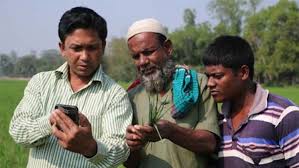 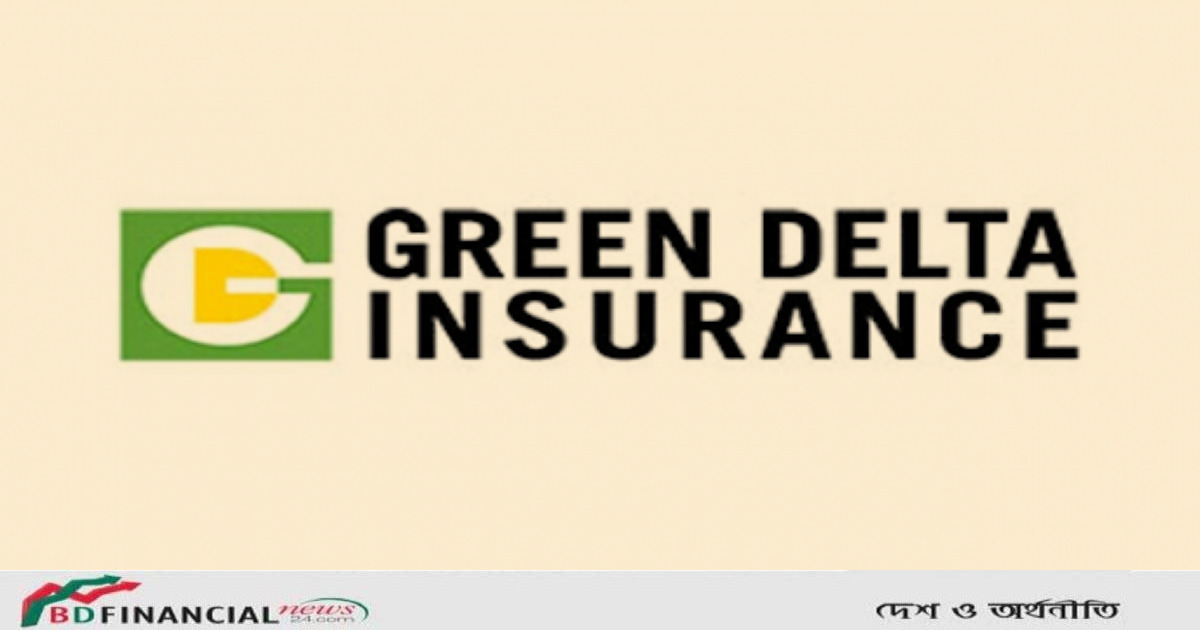 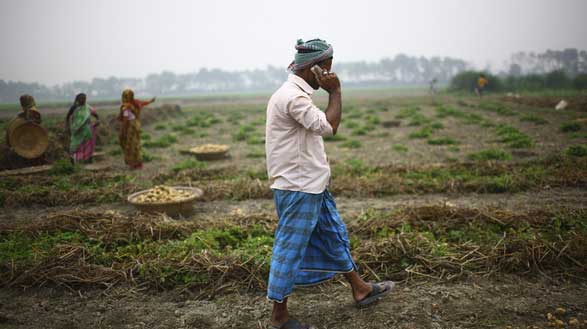 ডিজিটালাইজেশনের সুবিধা পাচ্ছেন কৃষকরা
প্রান্তিক কৃষকদের পাশে গ্রীন ডেল্টা ইন্স্যুরেন্স
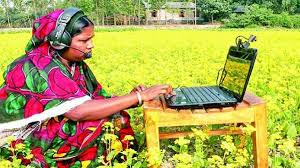 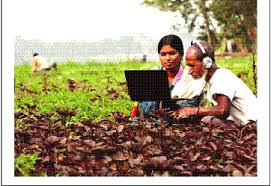 “কৃষি কল সেন্টারের”
কৃষকের দোর গোড়ায় তথ্য সেবা
কৃষকের দোর গোড়ায় তথ্য সেবা
শিখনফল
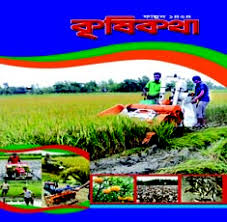 পাঠ শেষে শিক্ষার্থীরা .........
১। কৃষিক্ষেত্রে ডিজিটালাইজেশন কি বলতে পারবে;
 ২। উৎপাদন ব্যবস্থায় টেলিযোগাযোগ সেবা কিভাবে  কৃষকদের কৃষিবিপ্লব ঘটিয়েছে-ব্যাখ্যা করতে পারবে;
৩। উৎপাদন ব্যবস্থায় ইন্টারনেট এর ভূমিকা ব্যাখ্যা করতে পারবে।
উপাত্ত সংগ্রহ
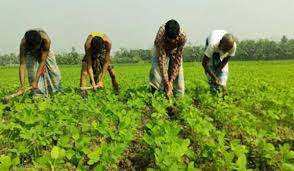 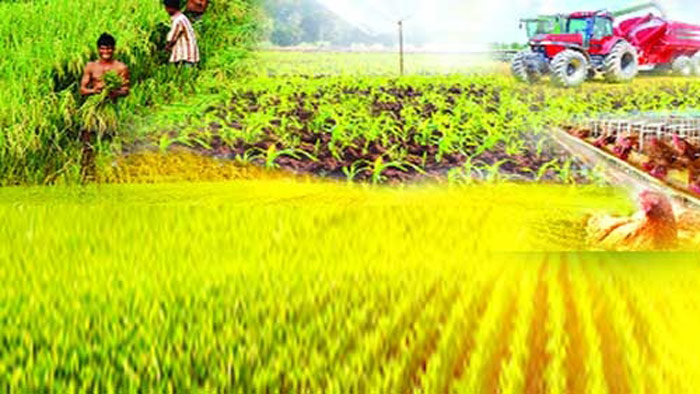 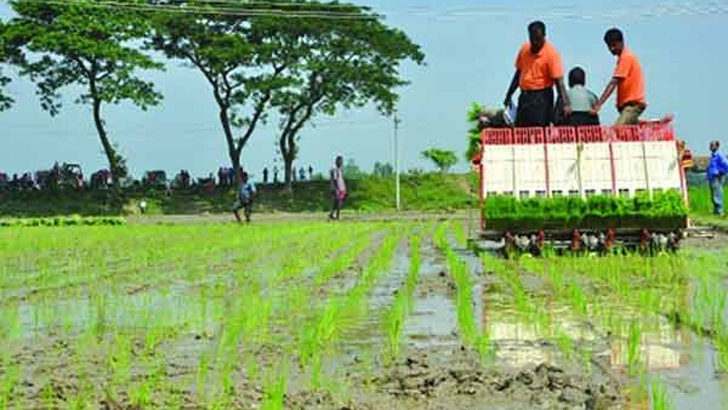 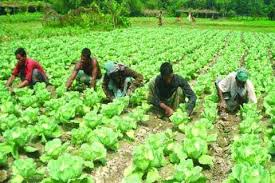 পন্যের মান নিয়ন্ত্রন
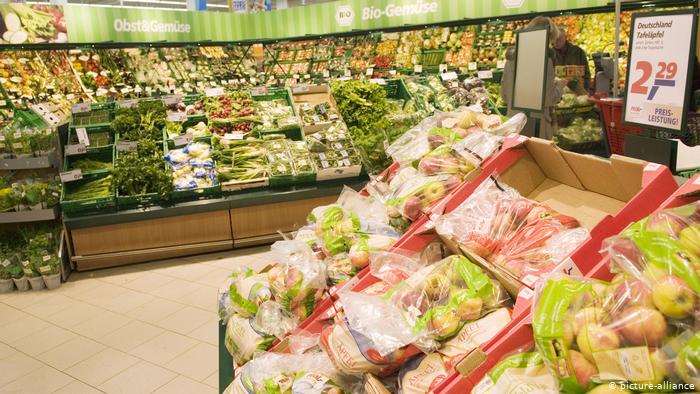 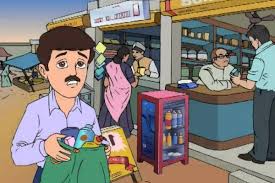 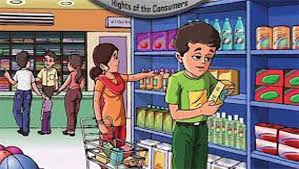 ভোক্তা অধিকার সংরক্ষণ আইন প্রসঙ্গ
পন্যের মান নিয়ন্ত্রন
বৈজ্ঞানিক পদ্ধতিতে নয়, বিএসটিআই খাবারের মেয়াদ ঠিক করে
উৎপাদন ক্ষেত্র্রে ঝুকিমুক্ত পরিবেশ নিশ্চিতকরণ
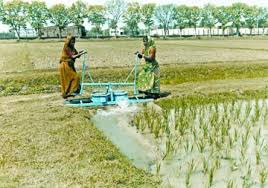 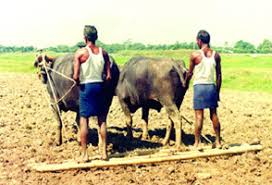 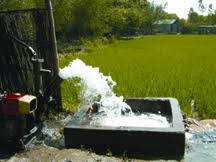 উৎপাদন ব্যবস্থায় ইন্টারনেট
সব তথ্যই এই ইন্টারনেটের মাধ্যমে বিনিময় হবে। কৃষক ইচ্ছে করলে কাছাকাছি টেলিসেন্টার বা যেখানে ইন্টারনেট ব্যবহারের সুবিধা রয়েছে, সেখানে গিয়ে ই-অ্যাগ্রিক্যালচার অ্যাপ্লিকেশন থেকে নিজের অ্যাকাউন্টে লগইন করে যাবতীয় তথ্য জেনে নিতে পারবেন। এছাড়া অন্যপ্রান্তে থাকা কৃষি বিশেষজ্ঞেরা কৃষকদের যেকোনো প্রশ্নের জবাব এই অ্যাপ্লিকেশন ব্যবহার করে বা সরাসরি দিতে পারেন। ইচ্ছে করলে কৃষকেরা এসএমএস বা এমএমএস করে সরাসরি ফসলের বর্তমান অবস্থা বিশেষজ্ঞদের সাথে কথা বলতে পারবেন। এতে সঠিক ও দ্রুত সমস্যা সমাধান পাওয়ার নিশ্চয়তা পাওয়া যাবে।
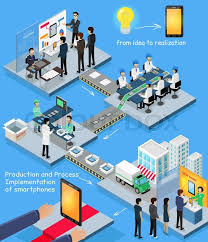 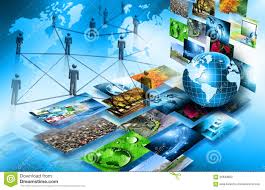 ইন্ডাস্ট্রিয়াল অটোমেশনে আইসিটি টুল
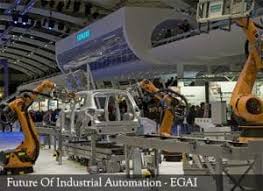 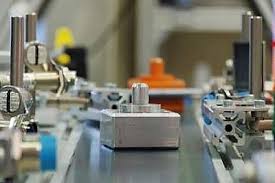 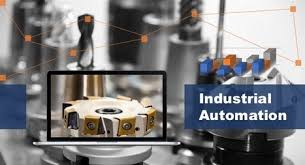 ক্যাড এর ব্যবহার
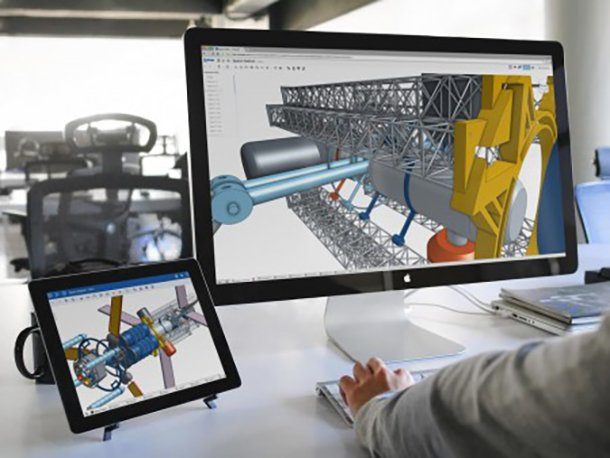 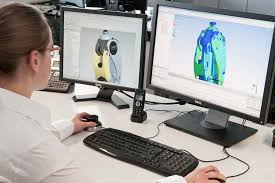 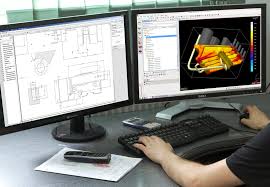 CAD - Computer Aided Design
শিল্পক্ষেত্রে রোবটের ব্যবহার
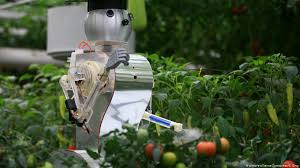 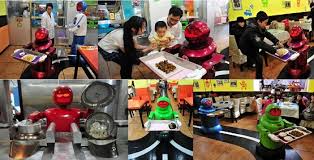 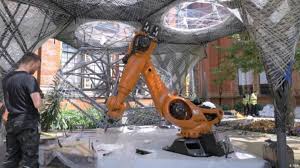 একক কাজ
কৃষিক্ষেত্রে ডিজিটালাইজেশন কি?
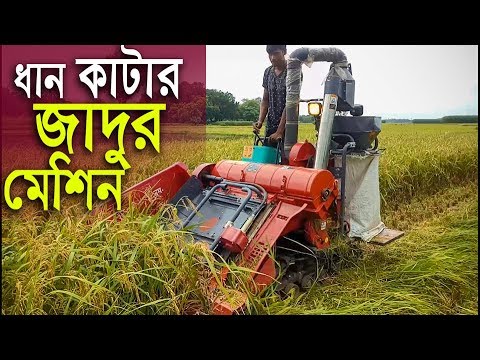 জোড়ায় কাজ
উৎপাদন ব্যবস্থায় টেলিযোগাযোগ সেবা কিভাবে  কৃষকদের কৃষিবিপ্লব ঘটিয়েছে-ব্যাখ্যা কর।
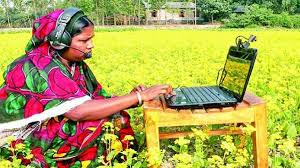 দলীয় কাজ
উৎপাদন ব্যবস্থায় ইন্টারনেট এর ভূমিকা লিখ।
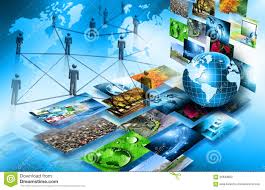 পাঠ মূল্যায়ন
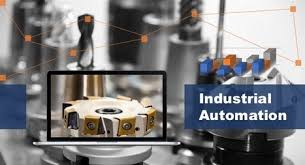 ক্যাড কি?
PLC কি?
বাড়ির কাজ
কৃষি উন্নয়নে আইসিটির ভুমিকা লিখ ।
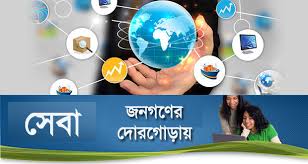 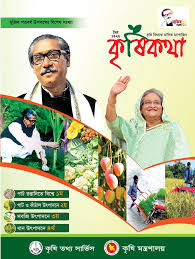 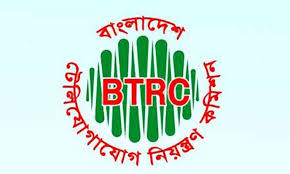 THANKS TO 
ALL.